Public Engagement In Youth Research
By 
Mufaro Makuni
Group Exercise
Let’s Define Public Engagement
Public Engagement!
Public Engagement Definition
Is connecting your research to wider communities and relevant stakeholders
Elements of Public Engagement
Two-way conversations between us (researchers) & the public
Raising awareness of research
Activities
Schools, adults, youths or general public
To inform & educate public by making research accessible to them
Social media, workshops, focus groups, festivals, film & photos
Planning For Public Engagement
What aims do I hope to achieve?
Increase awareness of a disease i.e. COVID
Gain insight into the public attitudes of your research
Get participants’ perspective on research data
Collaborating with schools to develop a research question & design
Identify your public engagement aims
Examples of Public Engagement Aims
IMVASK STUDY – The impact of HIV infection study on child & adult skeletal development

is to engage young people, their parents/guardians and community about the value of science and health research through schools
to stimulate ideas around how to strengthen relations between community members and researchers when engaging with research programmes
To collaborate with schools to develop a research question, design study methodology and analyse and interpret data that they collect
Who are you engaging with?
Schools
Healthcare Workers
Scientists
Who is your audience?
Community Organizations
Parents
Religious Organizations
Children or Teenagers
Teachers
Engagement Methods
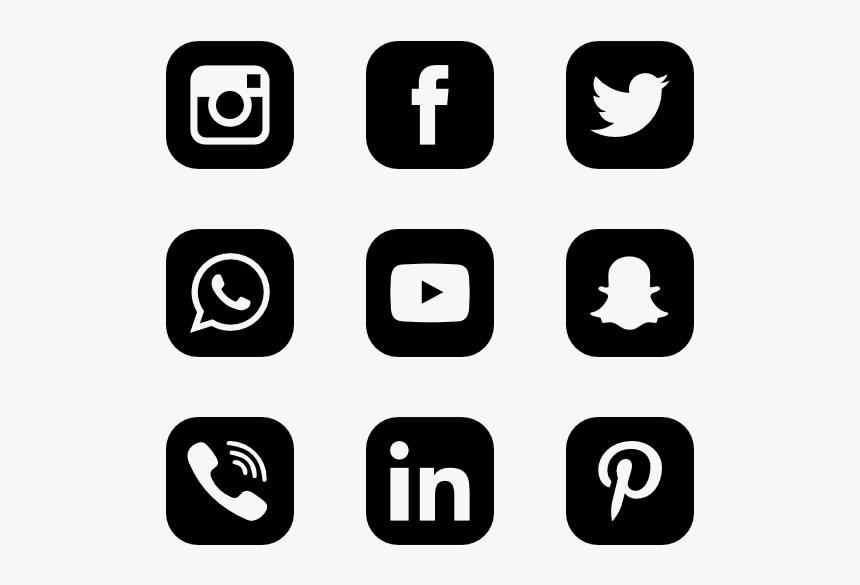 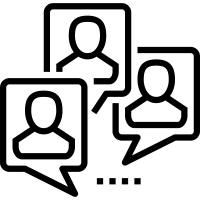 Social Media
Focus Group
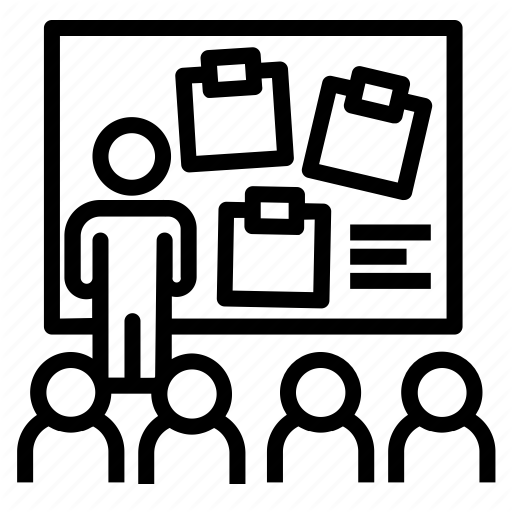 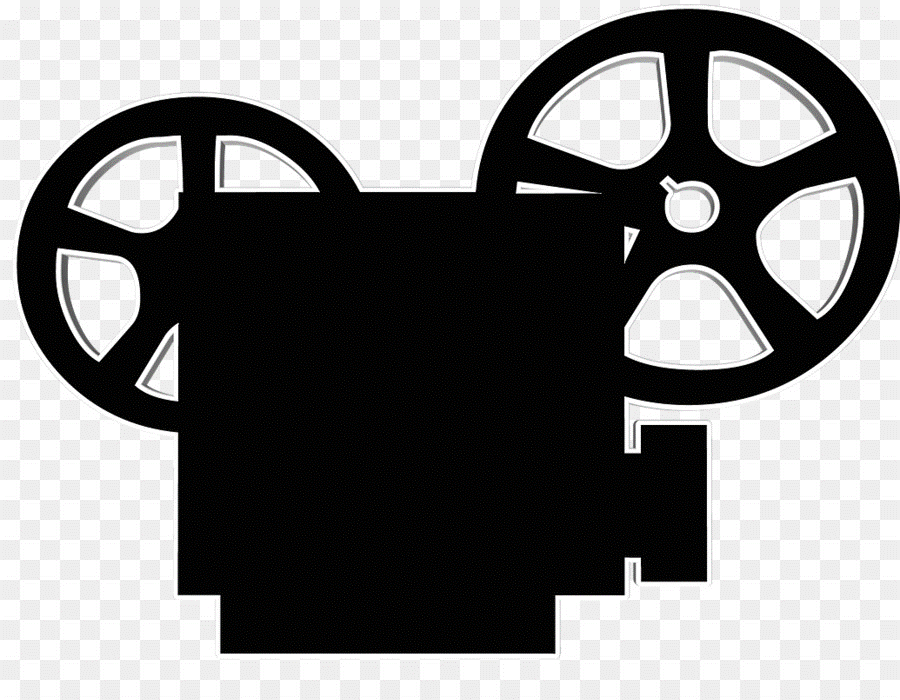 Workshop
Making & Screening Of A Film
Engagement Methods 2
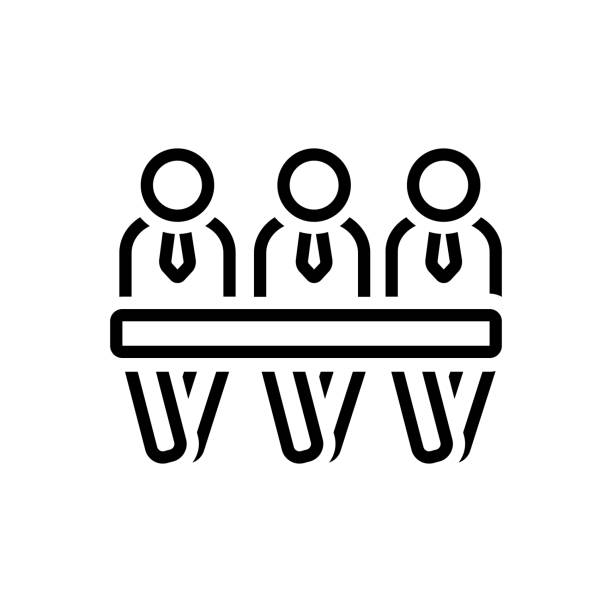 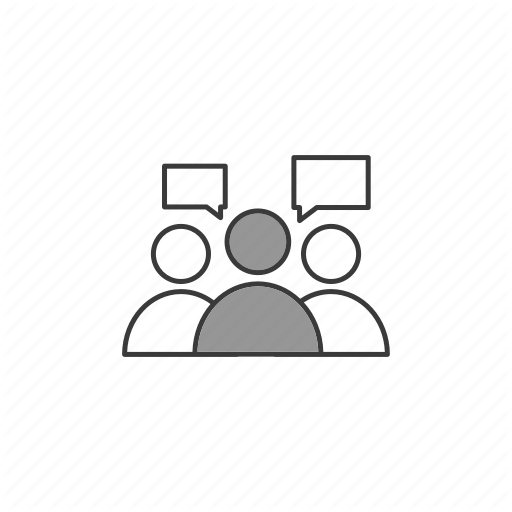 Community Forum
Panel Discussion
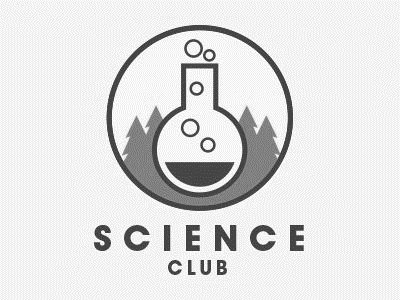 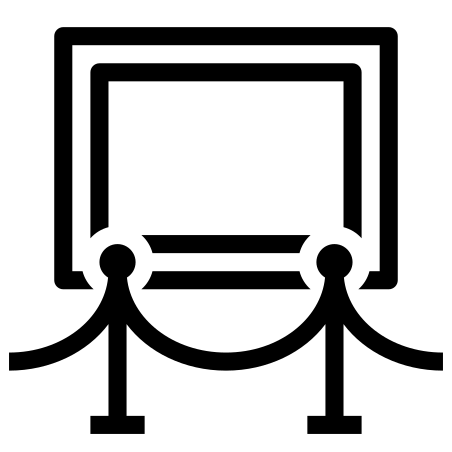 Science Fair or Club
Exhibition
Other Key Factors
Collaborators
Value your participants/volunteers
Ethics 
Photography & videography permissions
Venue considerations
Share your experience
Group Exercise
Create a public engagement plan for your research

Make sure you factor in the following areas:

Define your public engagement aims
Identify your audience
Define what methods you would use for your public engagement
Consider other important issues to make your public engagement successful


Pitch your ideas! Good luck.
Thank You!